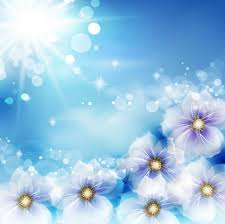 Соціальний захист багатодітних сімей
Державна матеріальна  допомога сім'ям з дітьми.
Соціальна допомога малозабезпеченим сім'ям.
Податкова соціальна пільга. 
Пільговий проїзд для дітей. 
Пільги на санаторно-курортне лікування. 
Пільговий стаж  виходу на пенсію для матерів. 
Пільги на оплату за знаходження дітей в яслах, садках. 
Субсидії на оплату житлово-комунальних послуг.
Додаткова оплачувана відпустка від 10-ти до 17-ти календарних днів.
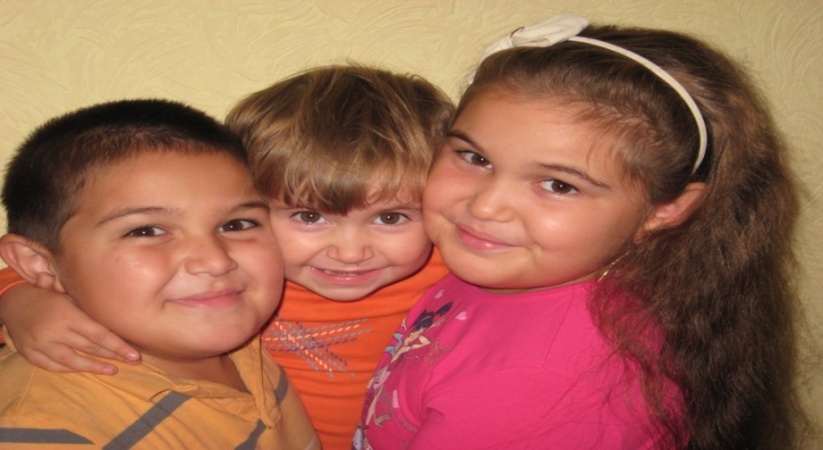 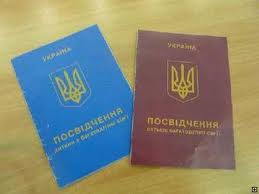 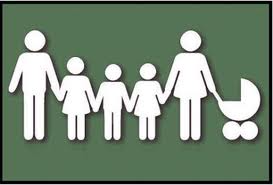 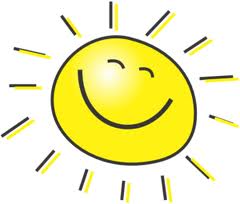 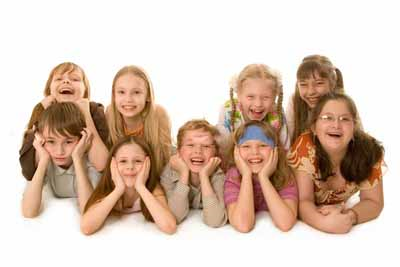 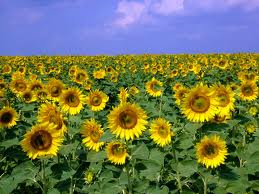